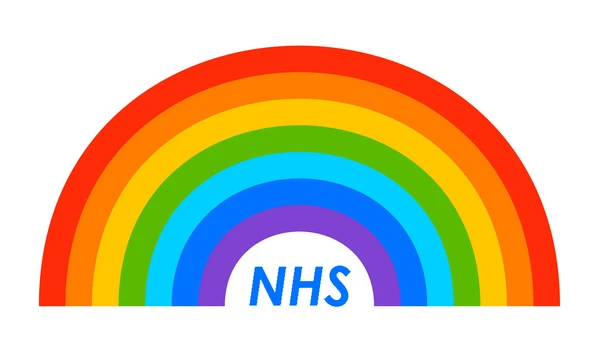 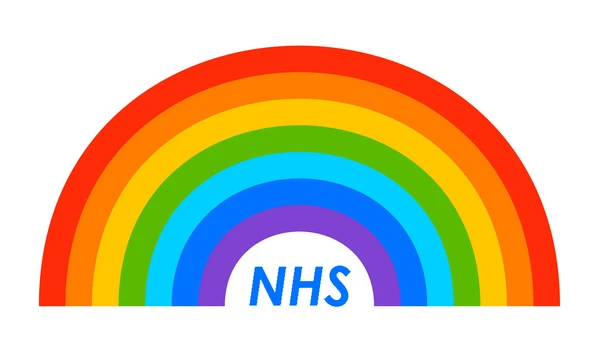 Welcome to week 3
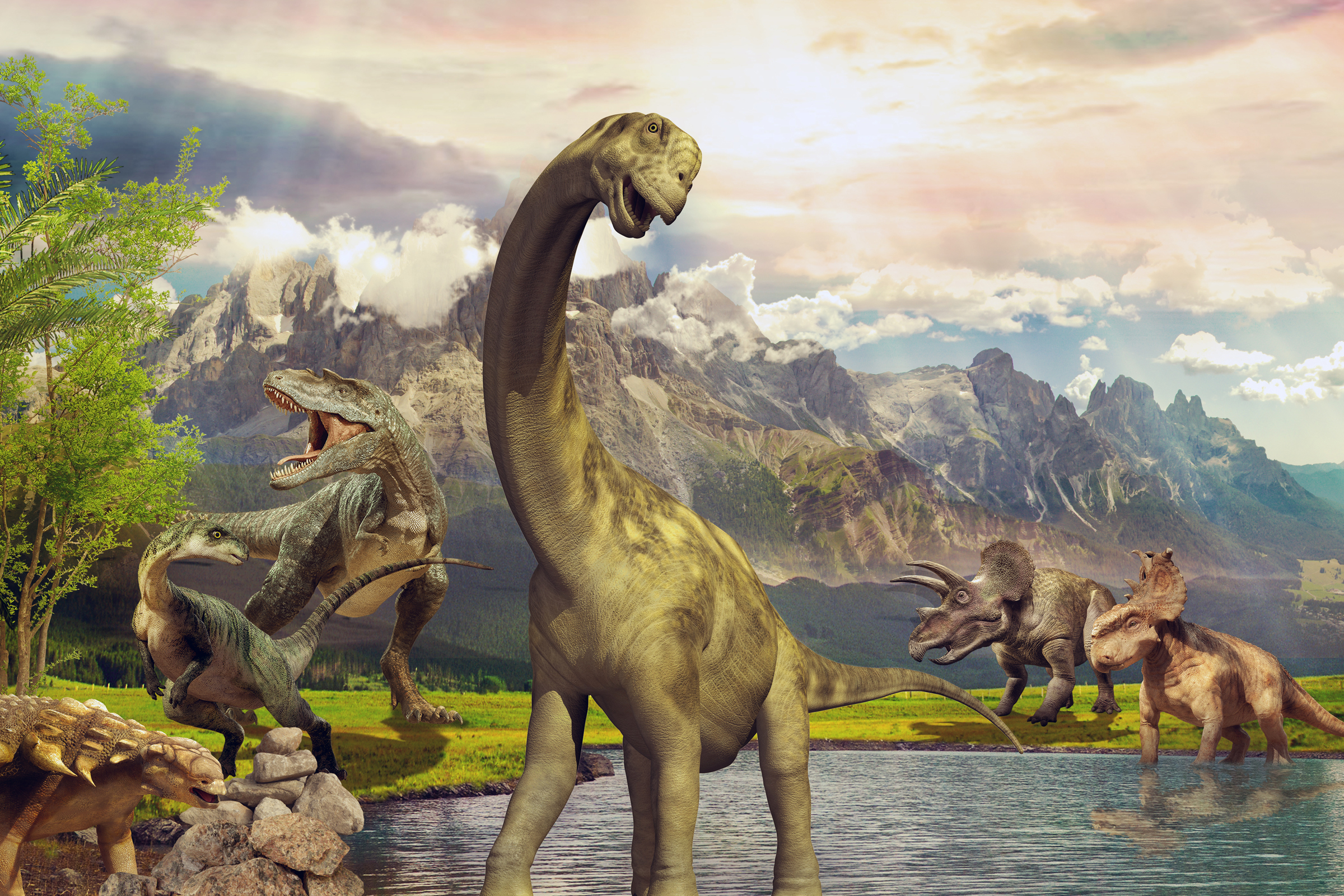 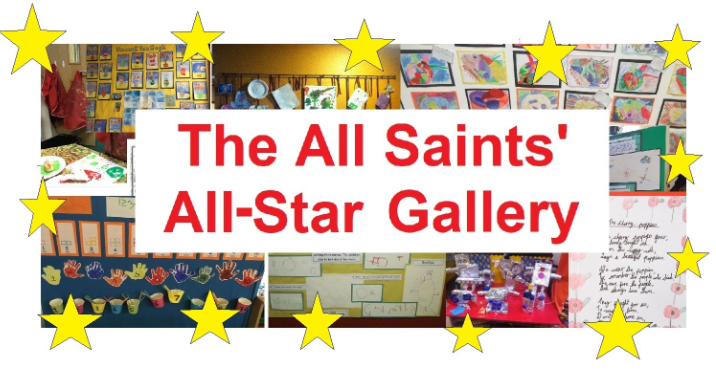 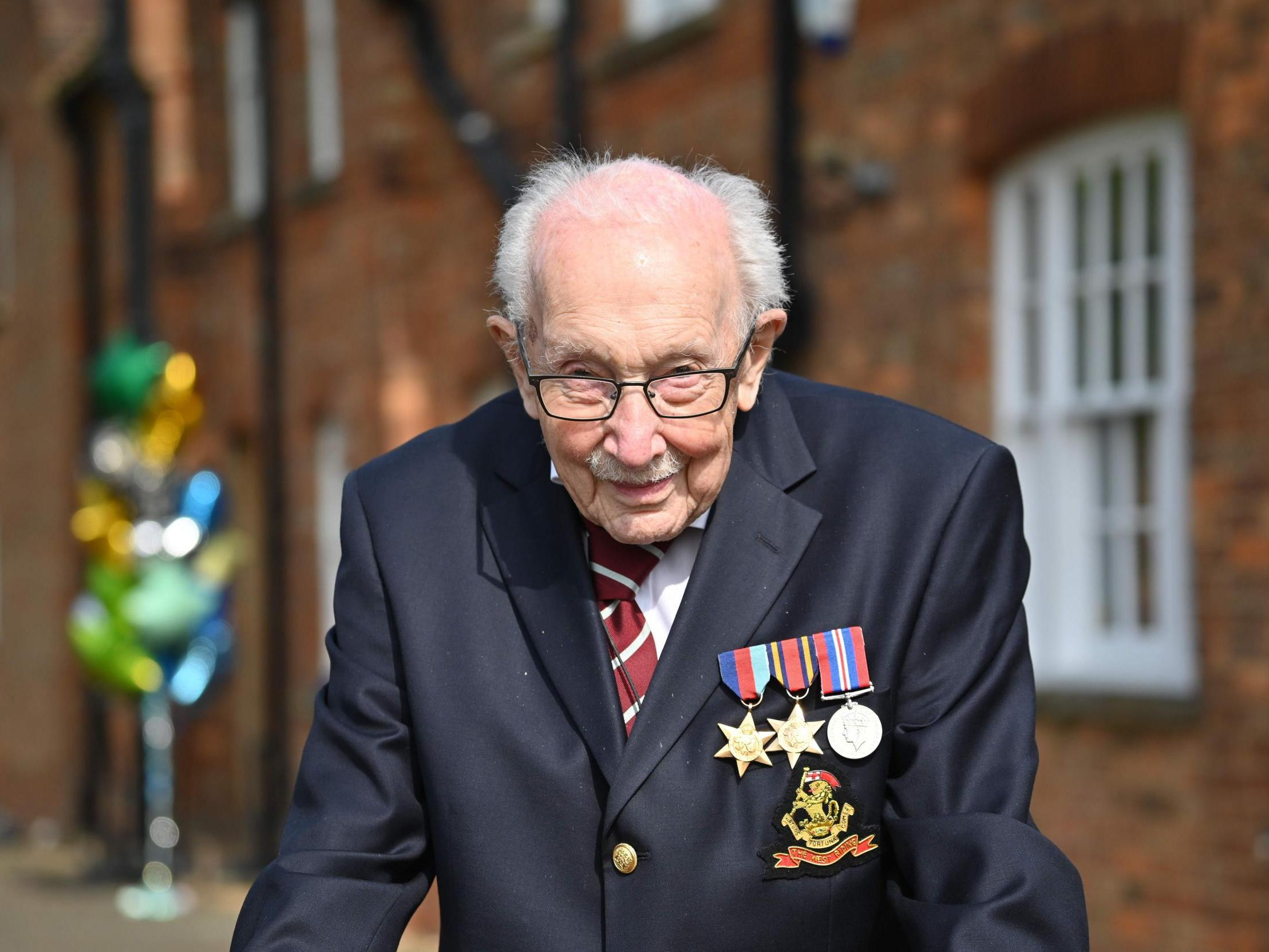 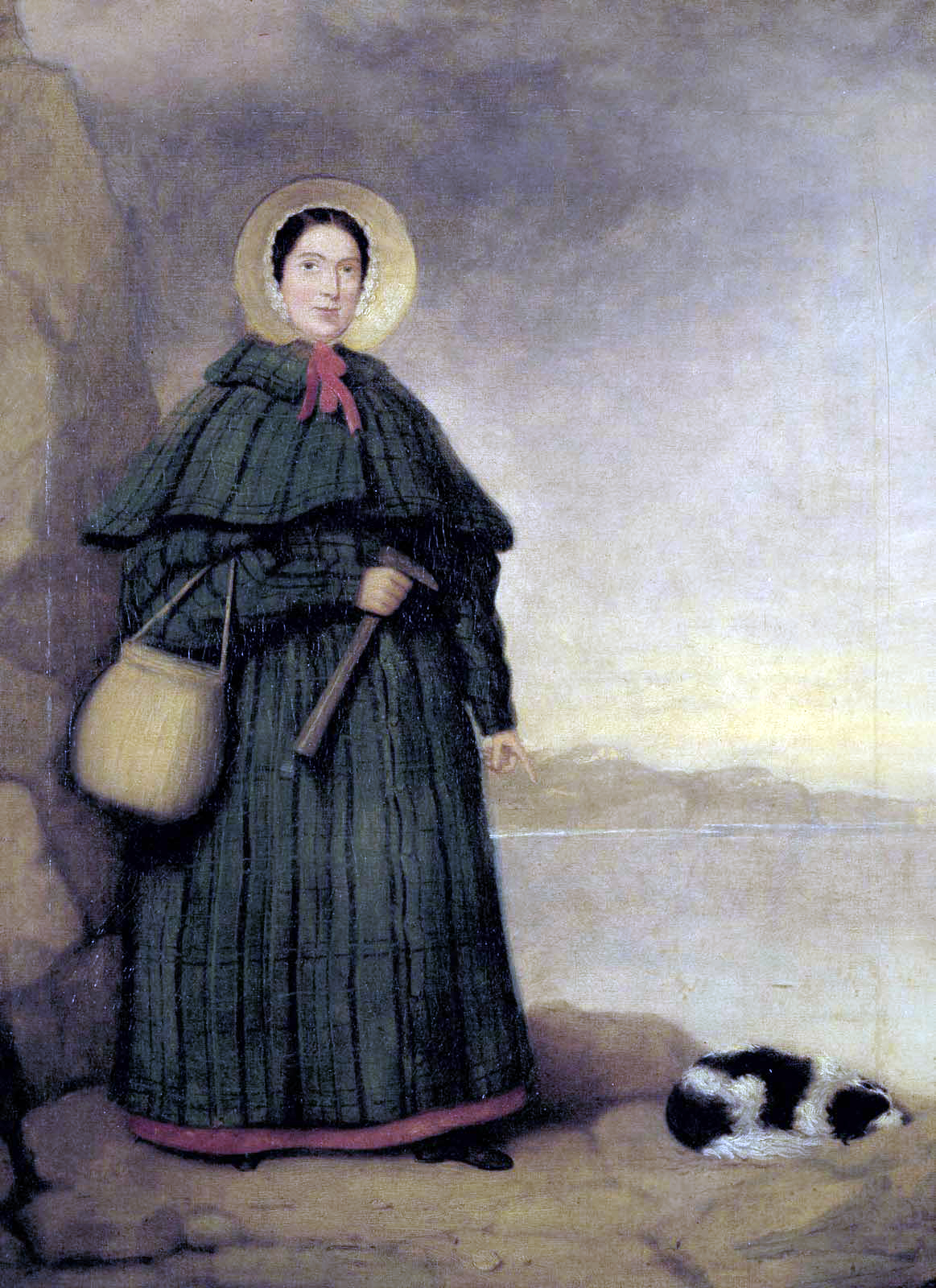 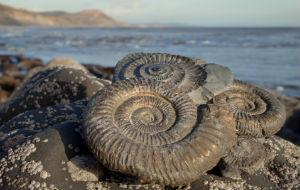 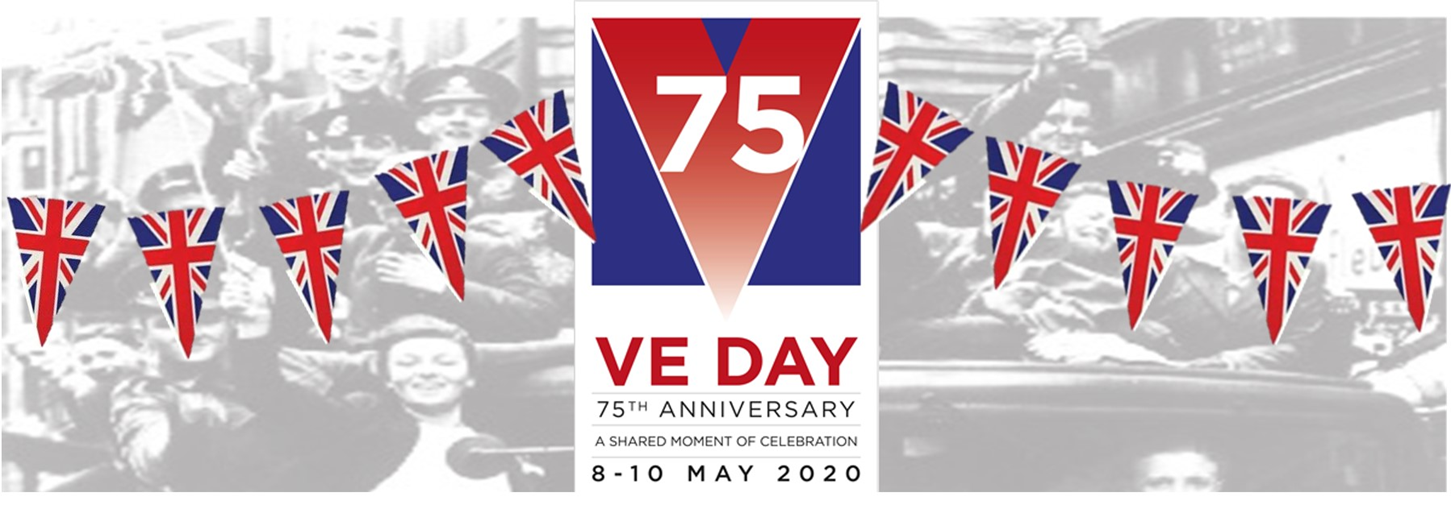 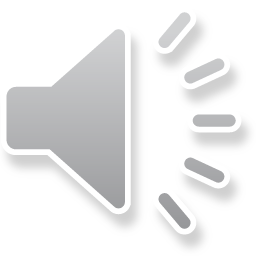 Mary Anning
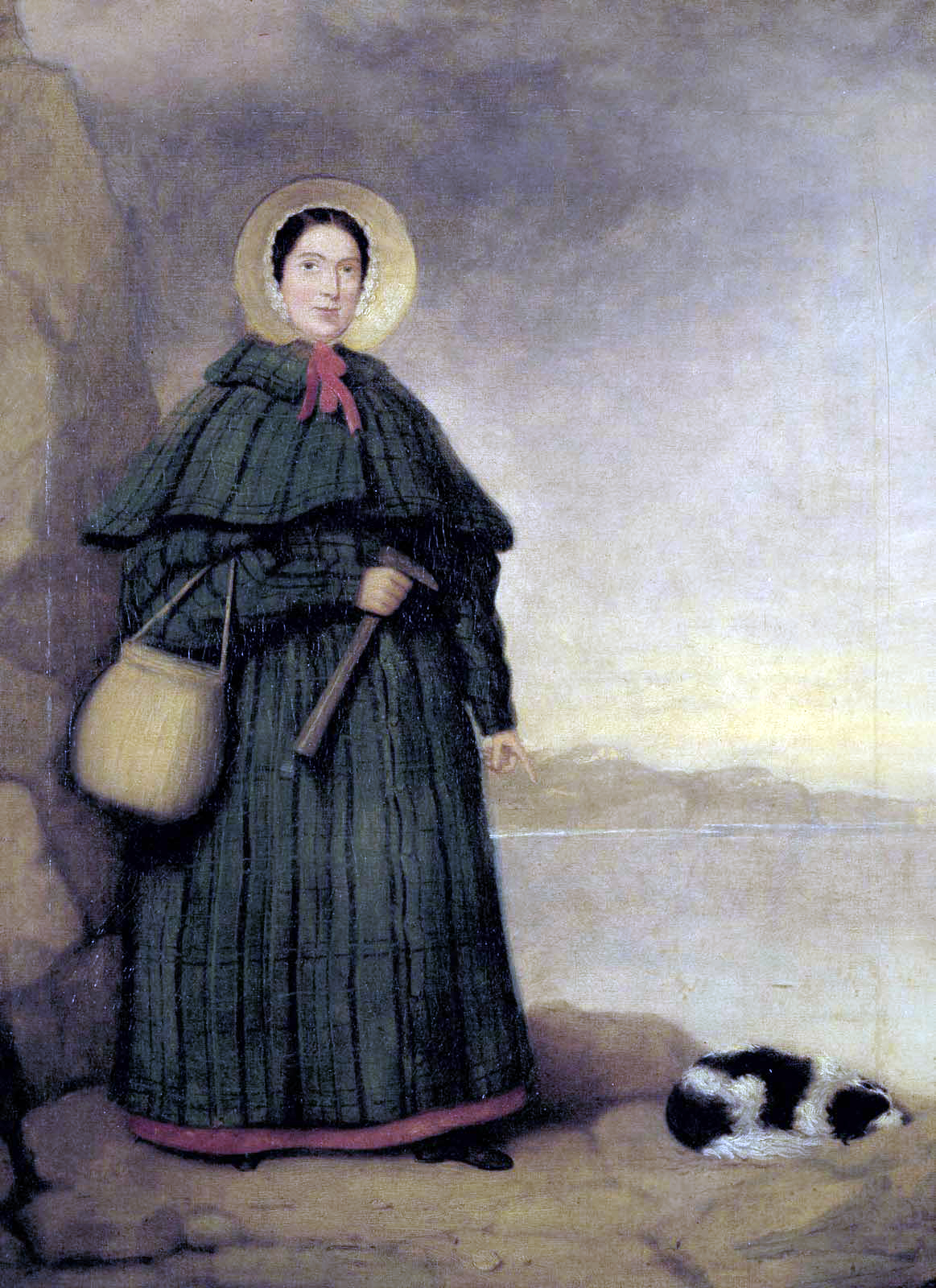 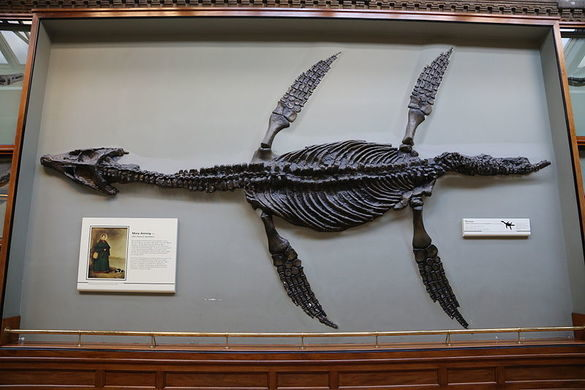 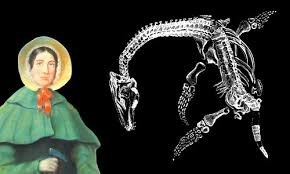 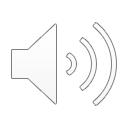 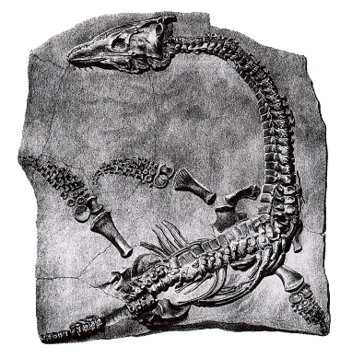 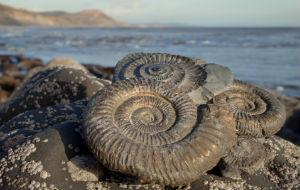 Fossils
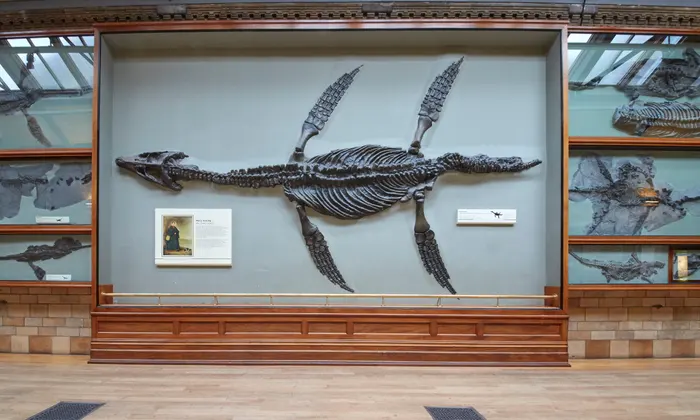 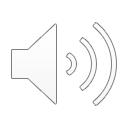 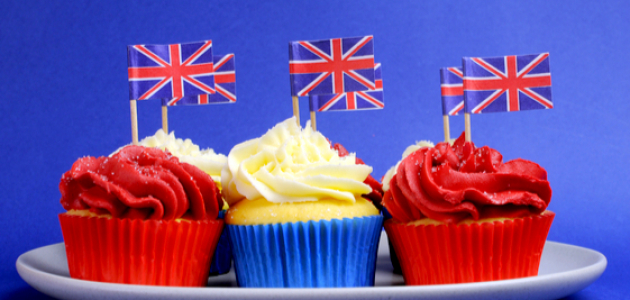 V E Day
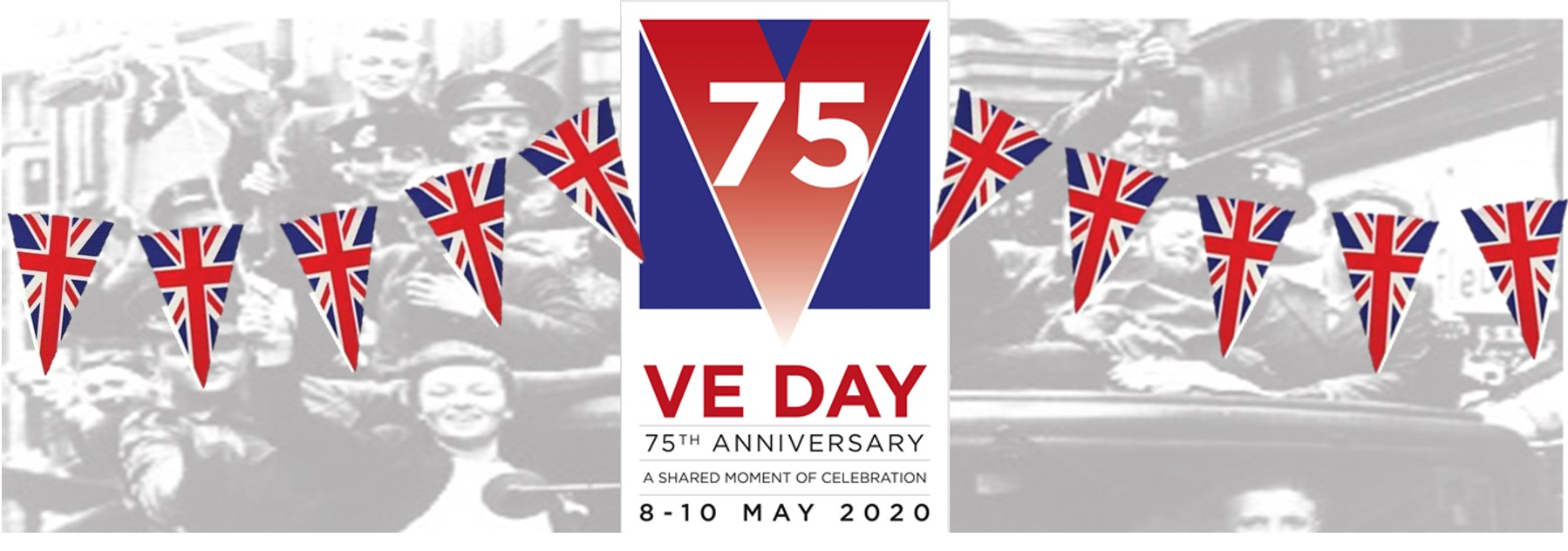 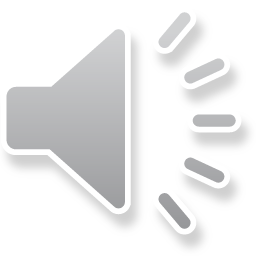 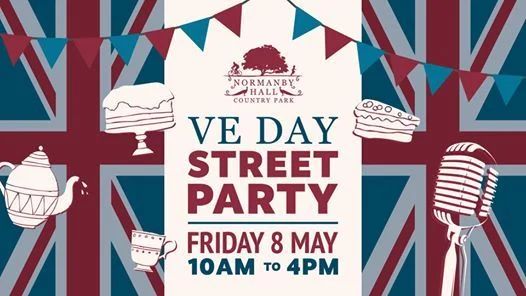